虫食い漢字クイズ３年生
虫食い漢字クイズに挑戦！
４つの熟語に共通する漢字一文字を見つけよう！
１
あいているマスに漢字をいれよう！
答え
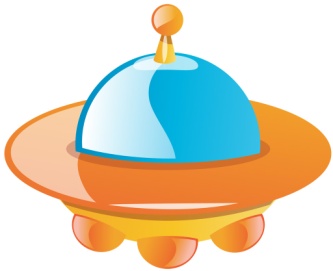 前
２
あいているマスに漢字をいれよう！
答え
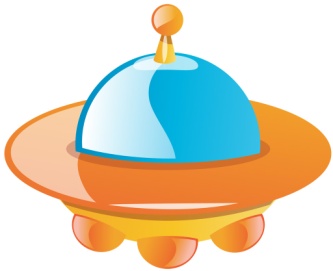 意
３
あいているマスに漢字をいれよう！
答え
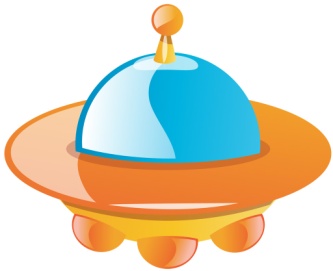 列
４
あいているマスに漢字をいれよう！
答え
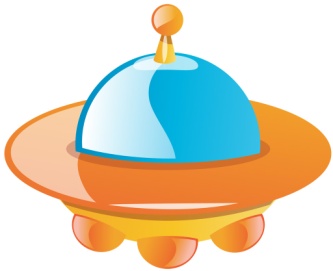 和
５
あいているマスに漢字をいれよう！
答え
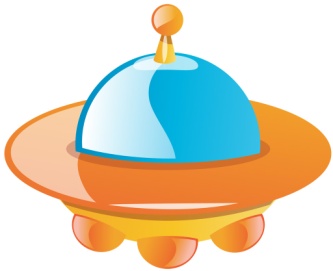 動
６
あいているマスに漢字をいれよう！
答え
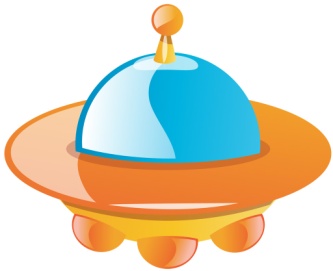 発
７
あいているマスに漢字をいれよう！
答え
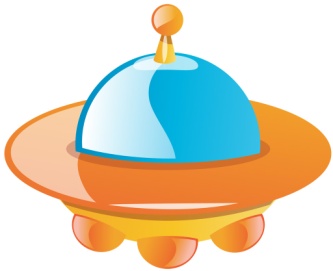 書